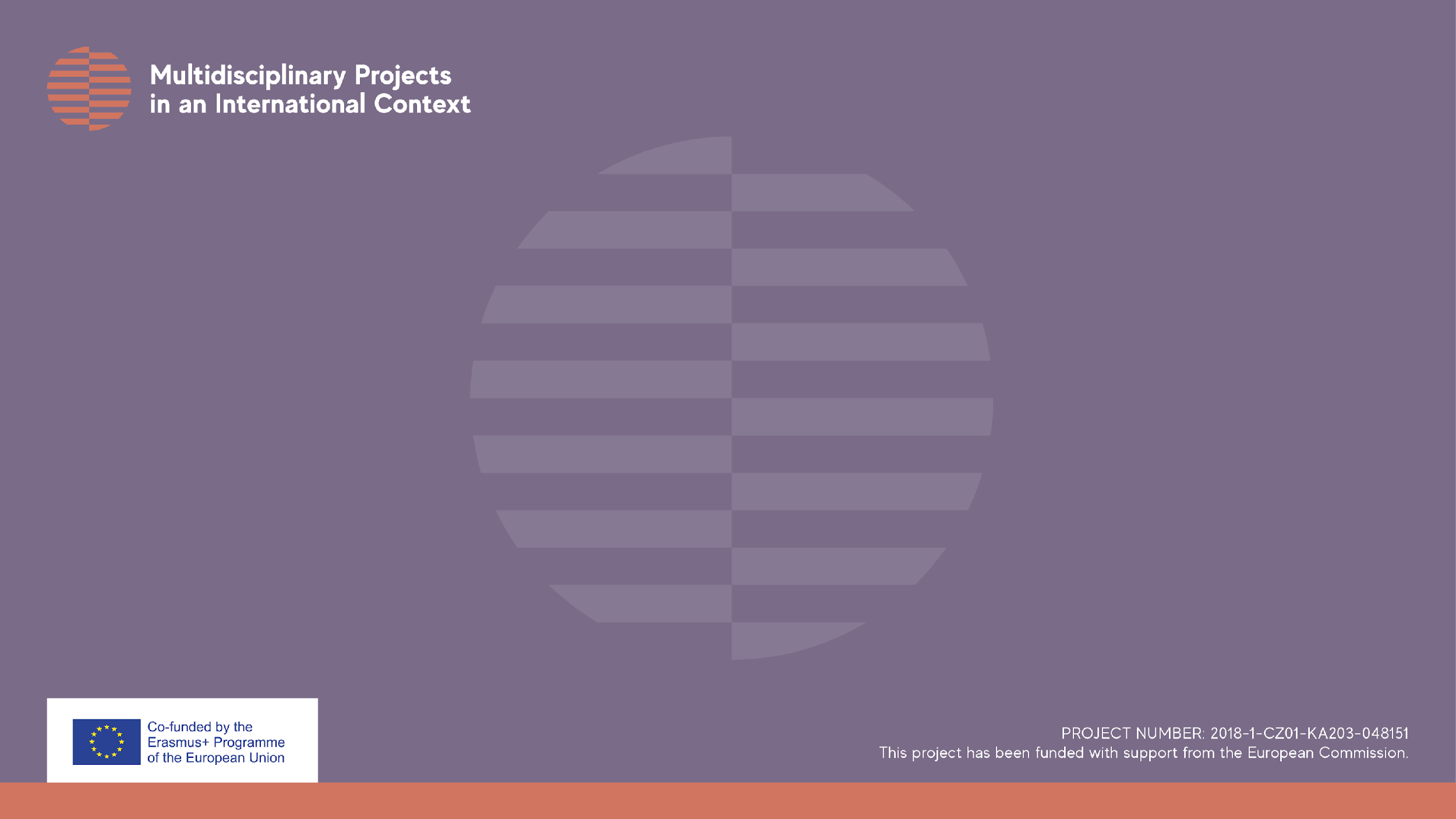 Název prezentace
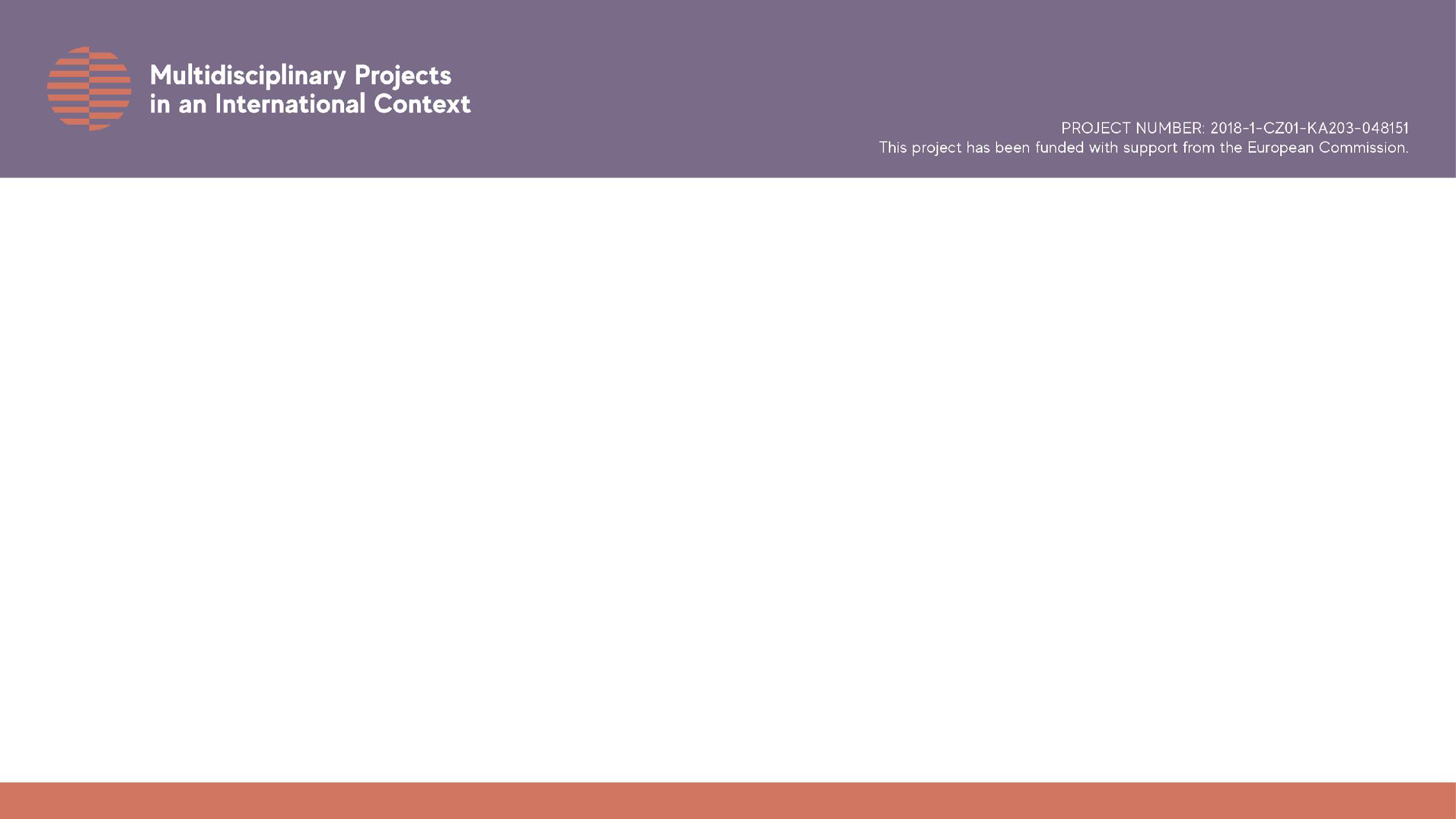 Heading